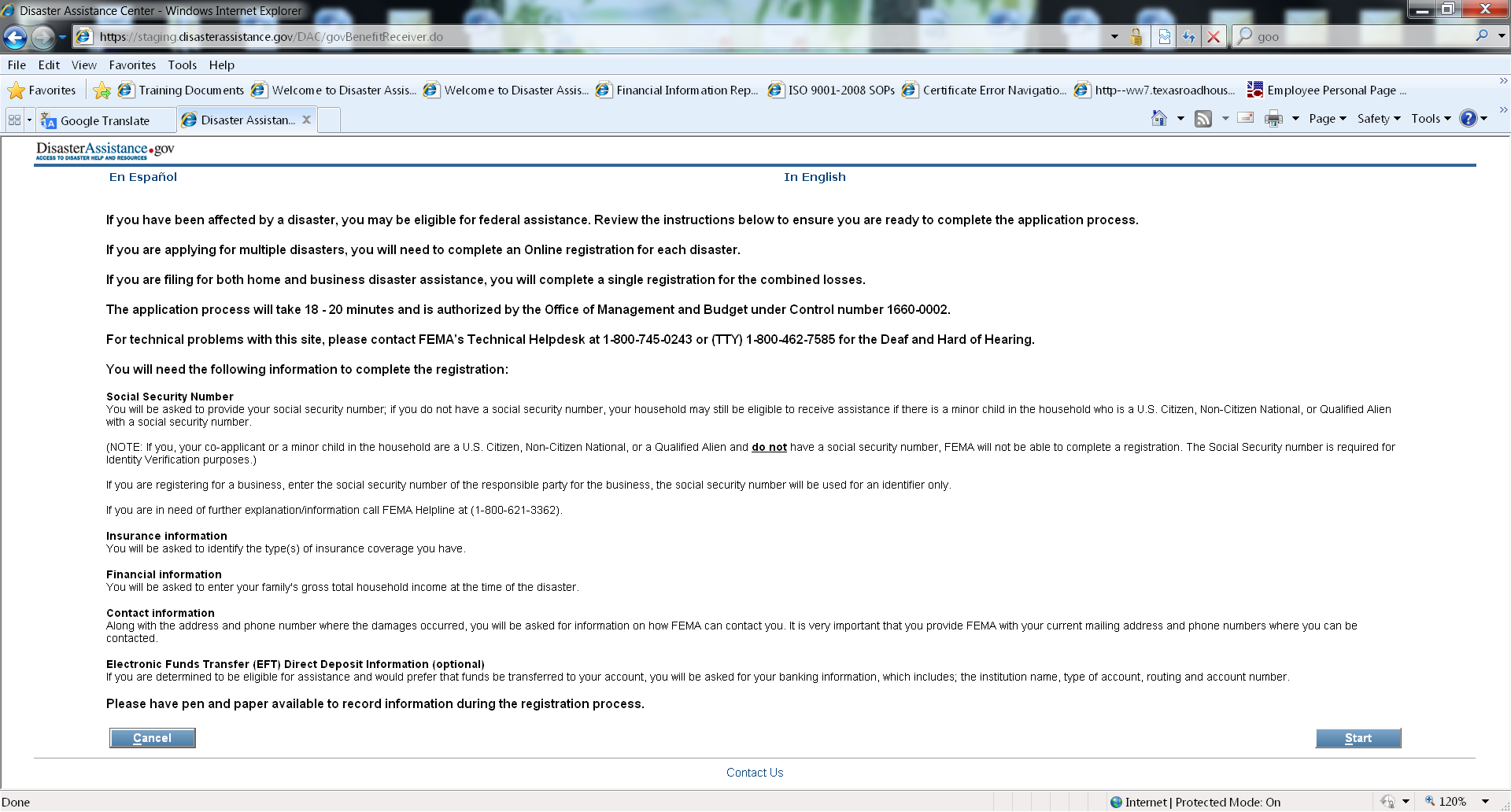 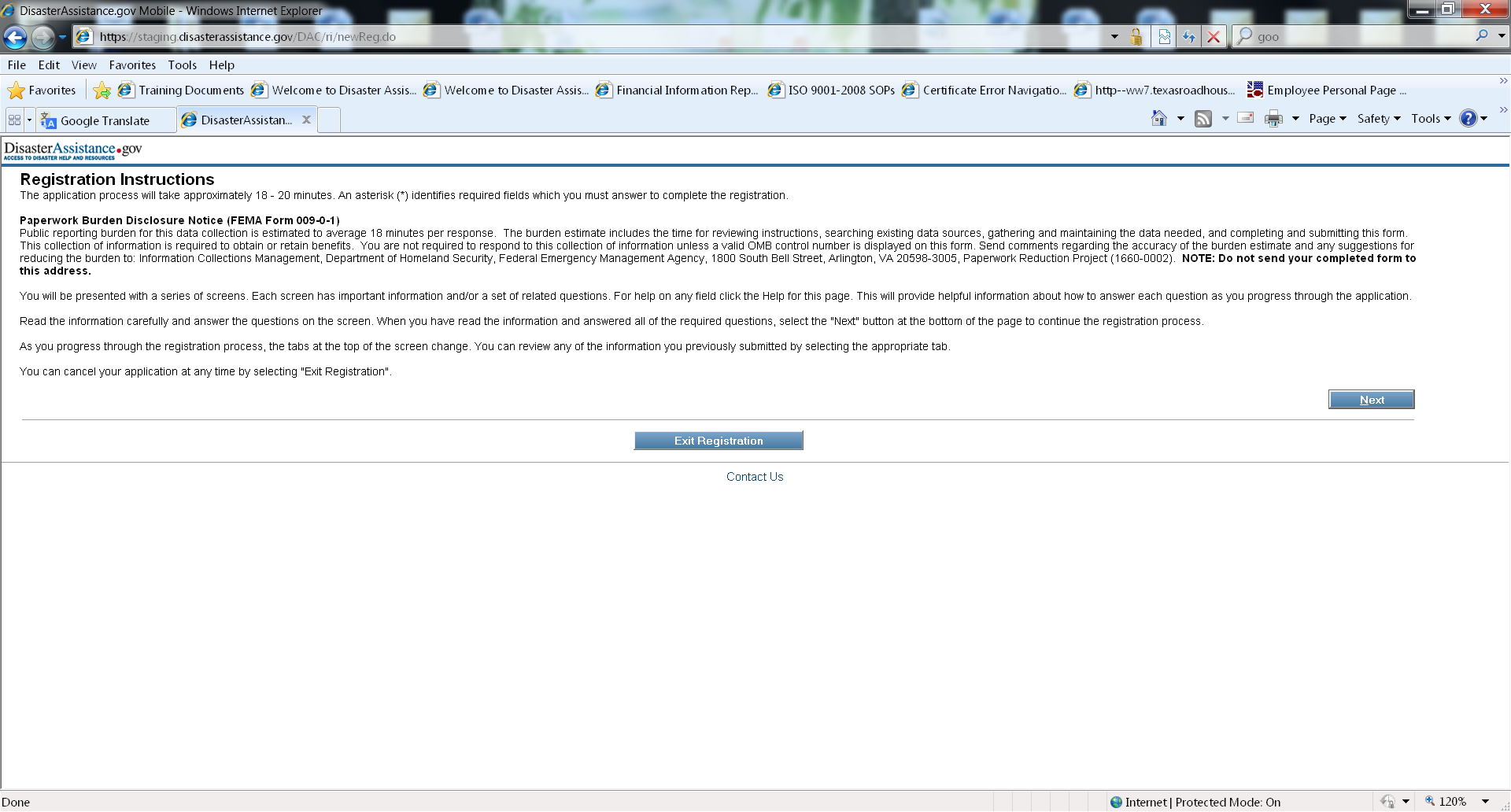 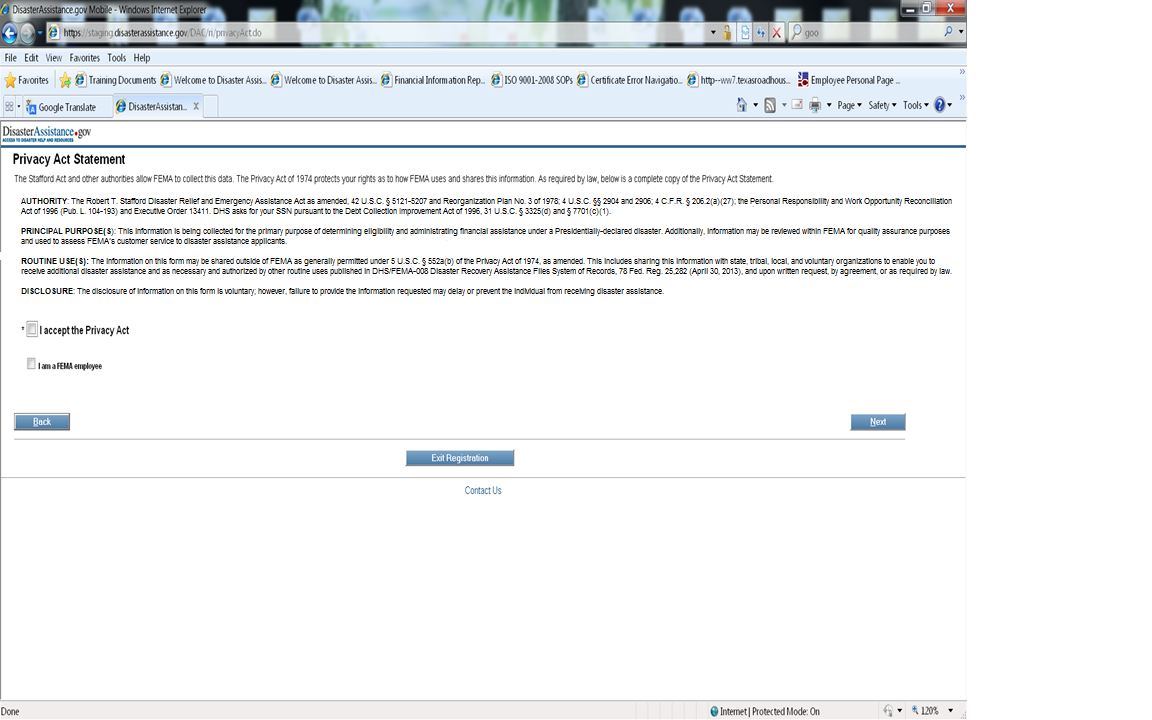 Declaration of Eligibility
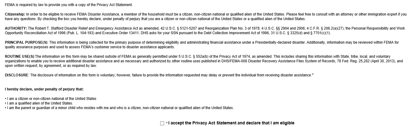 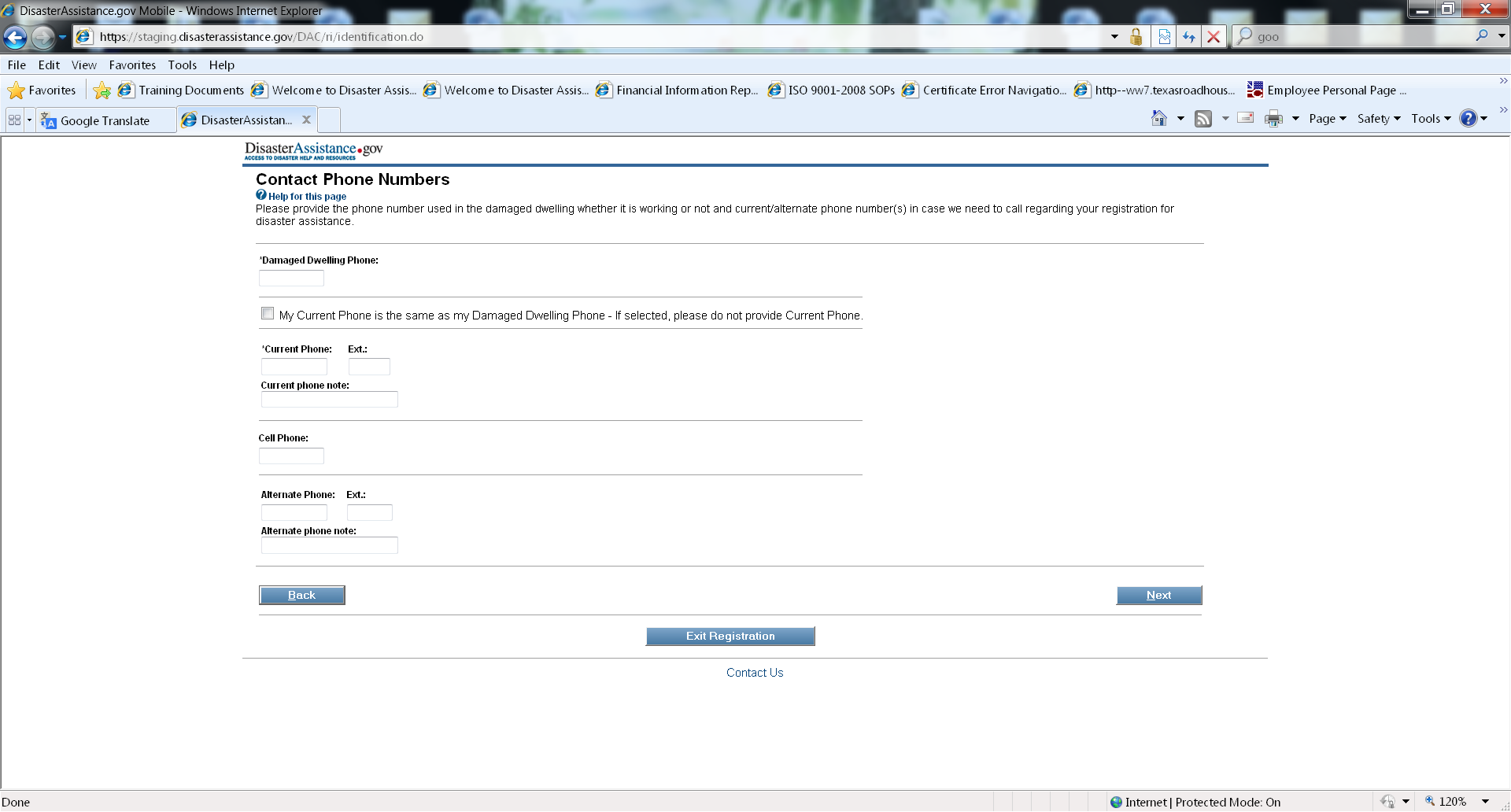 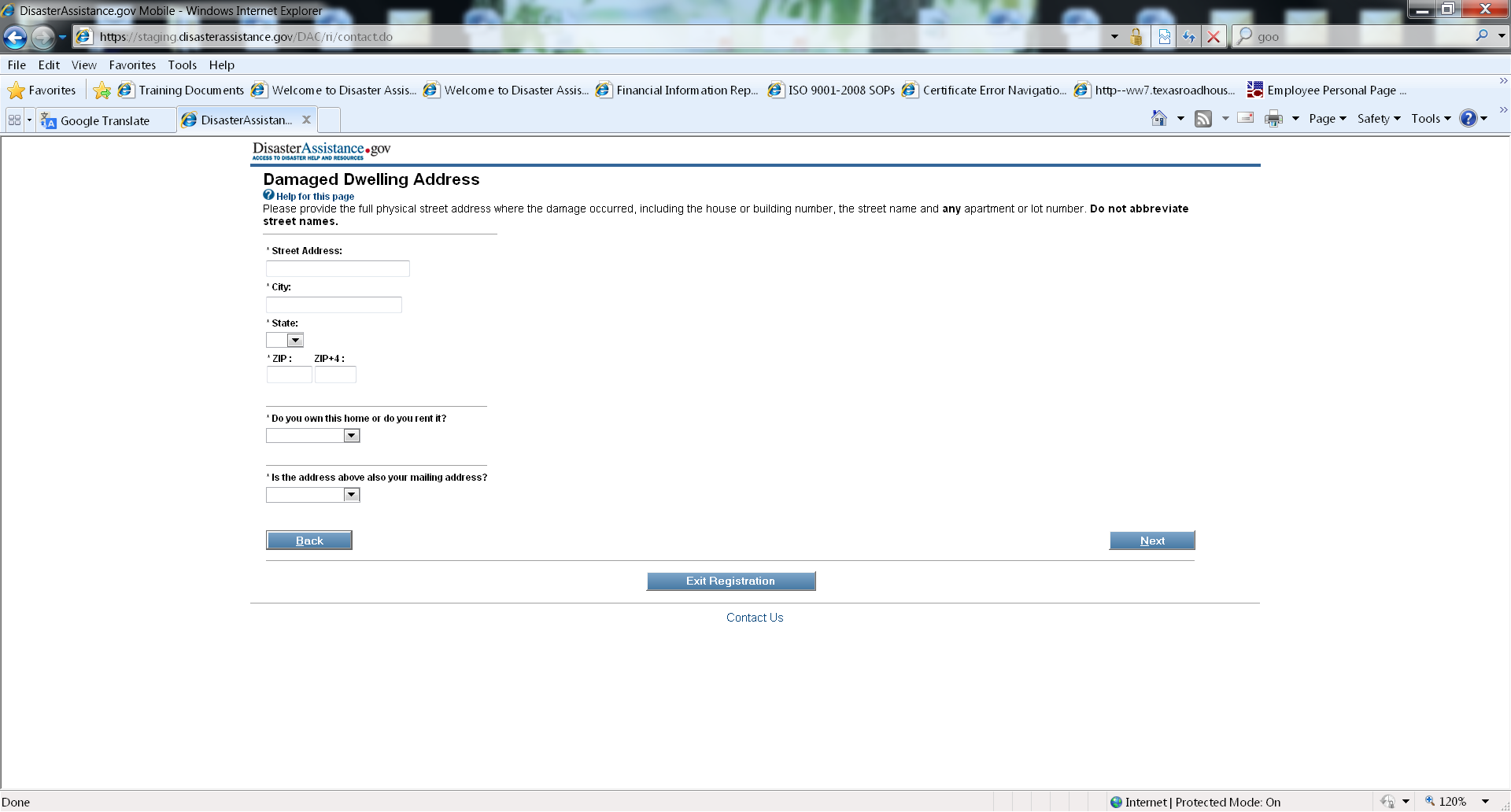 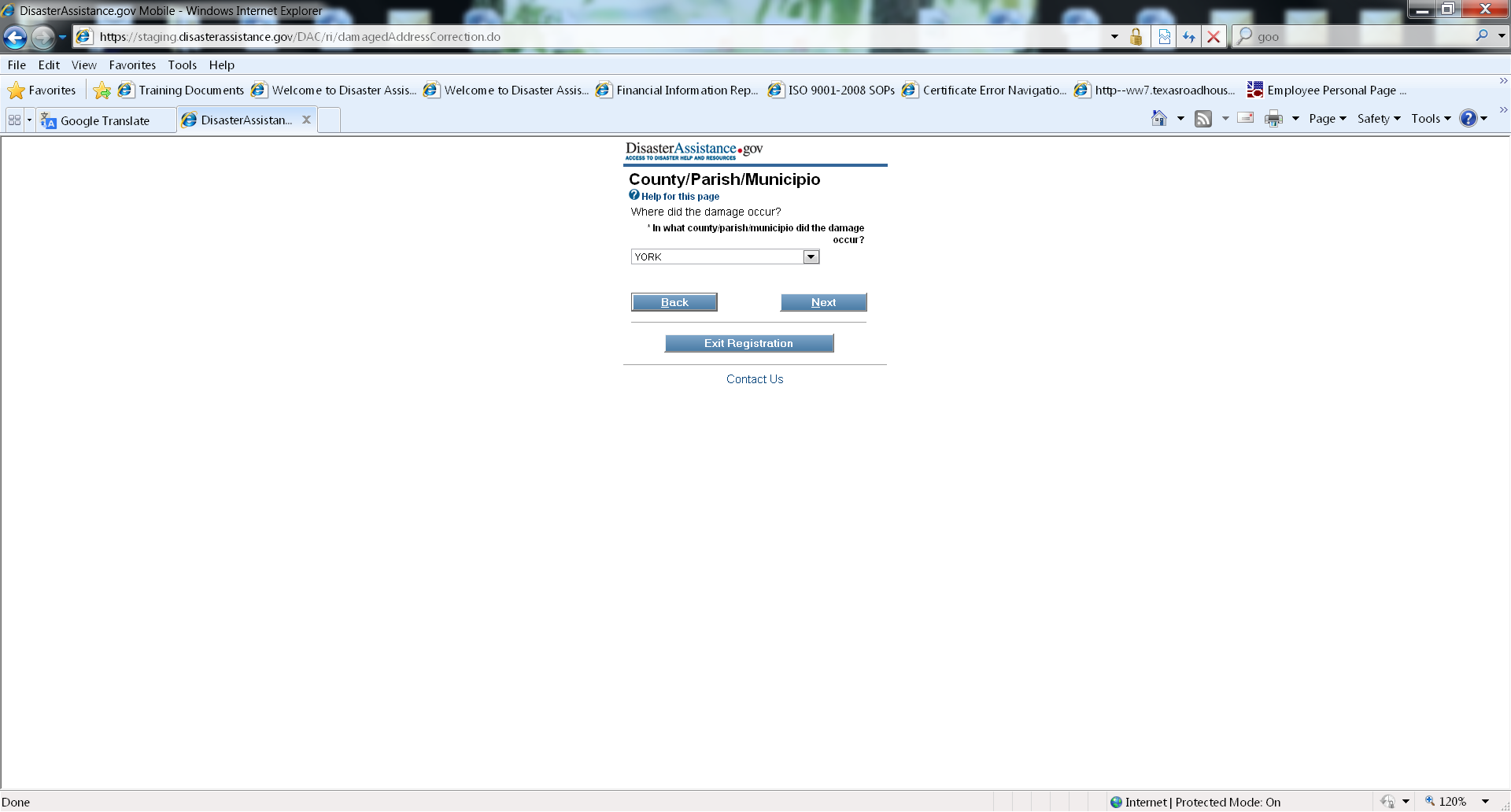 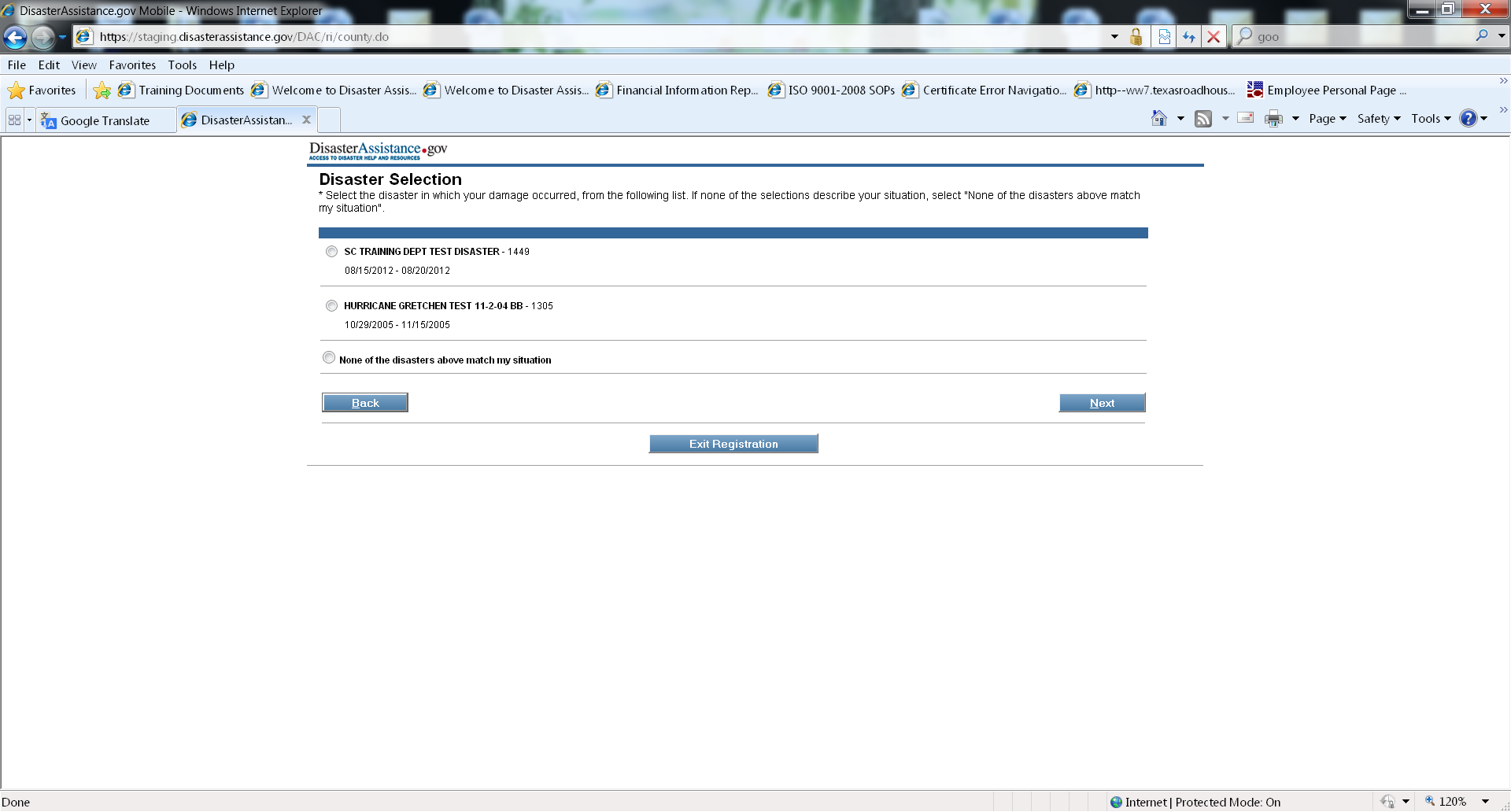 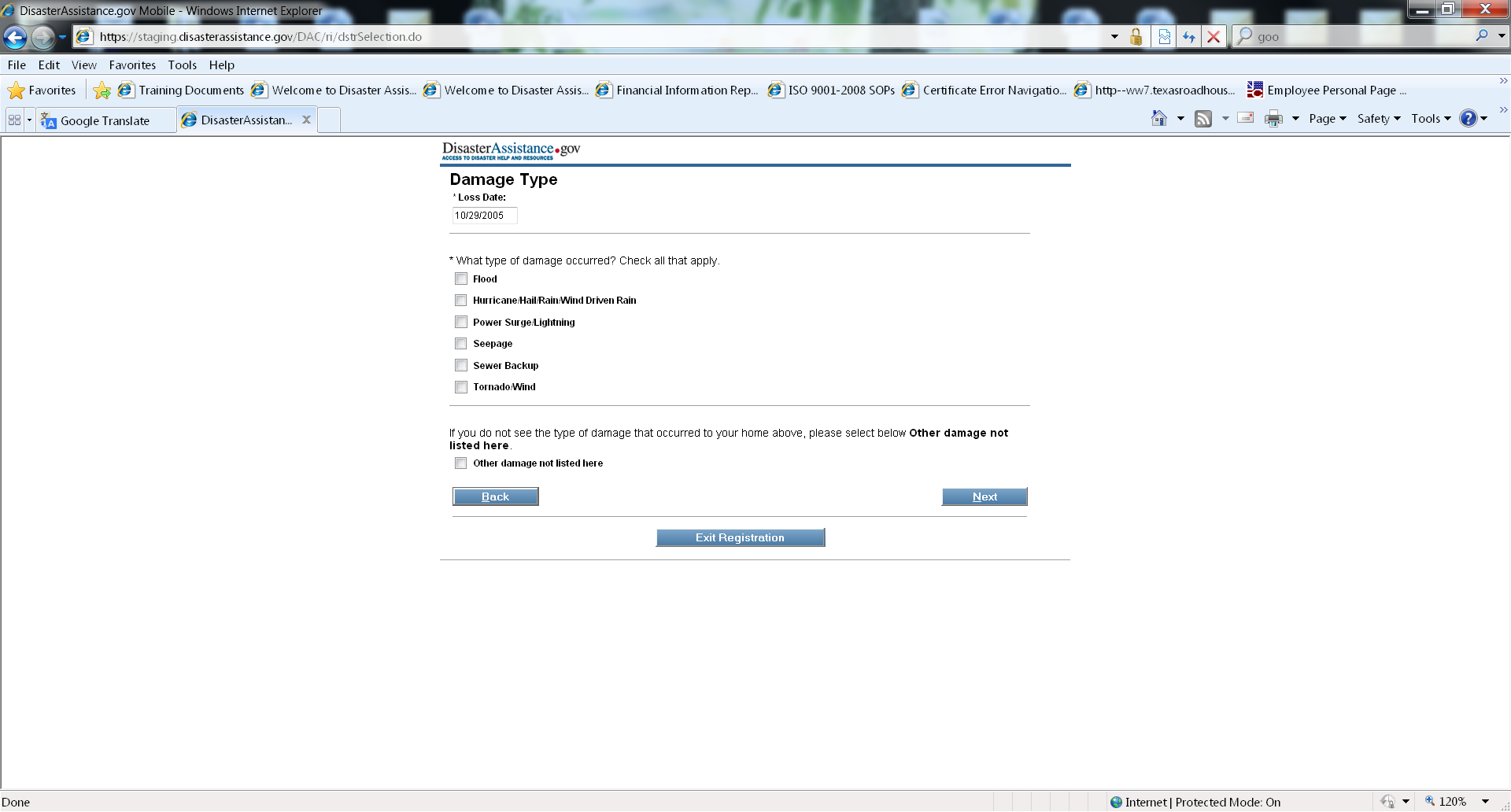 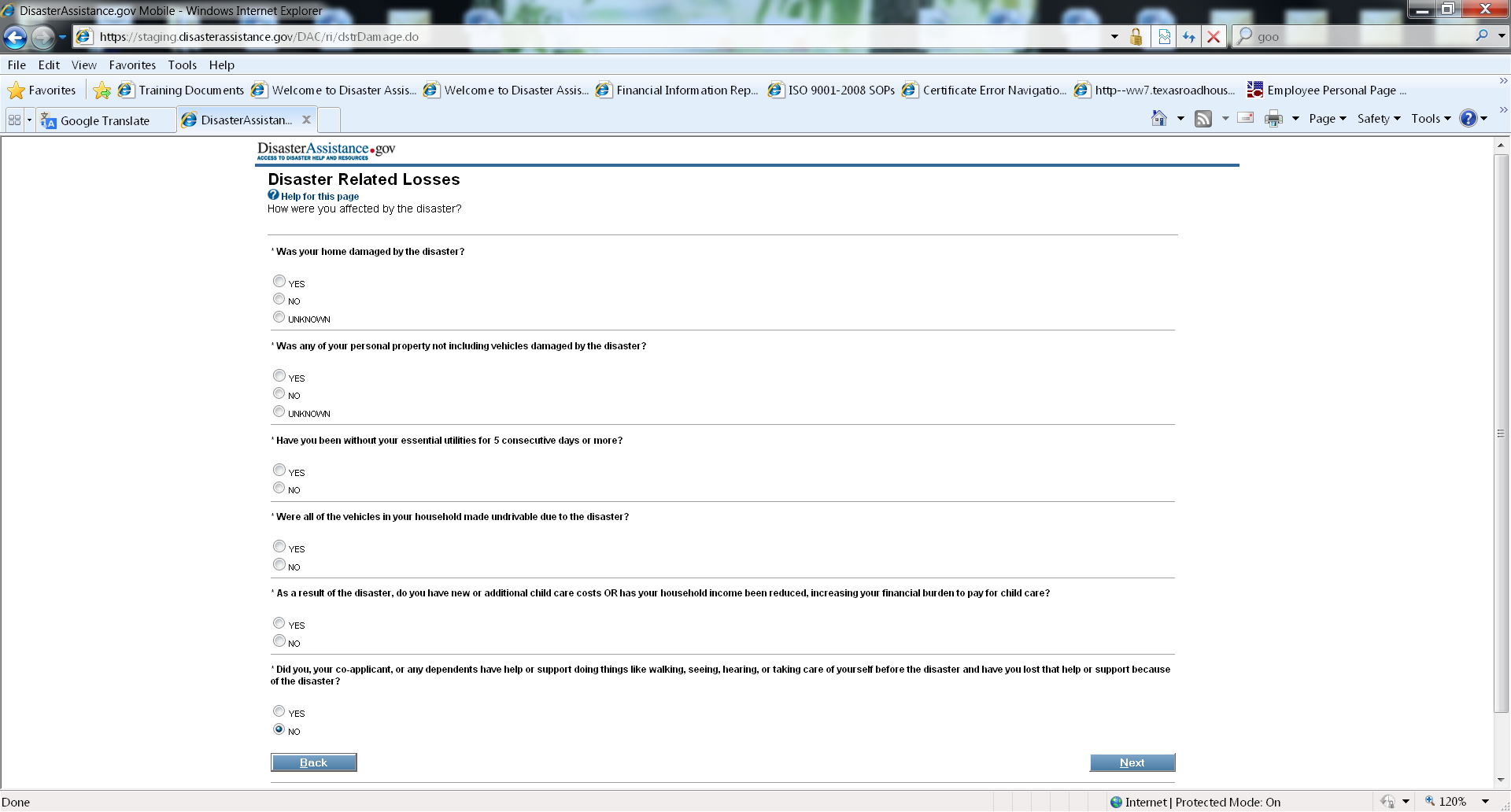 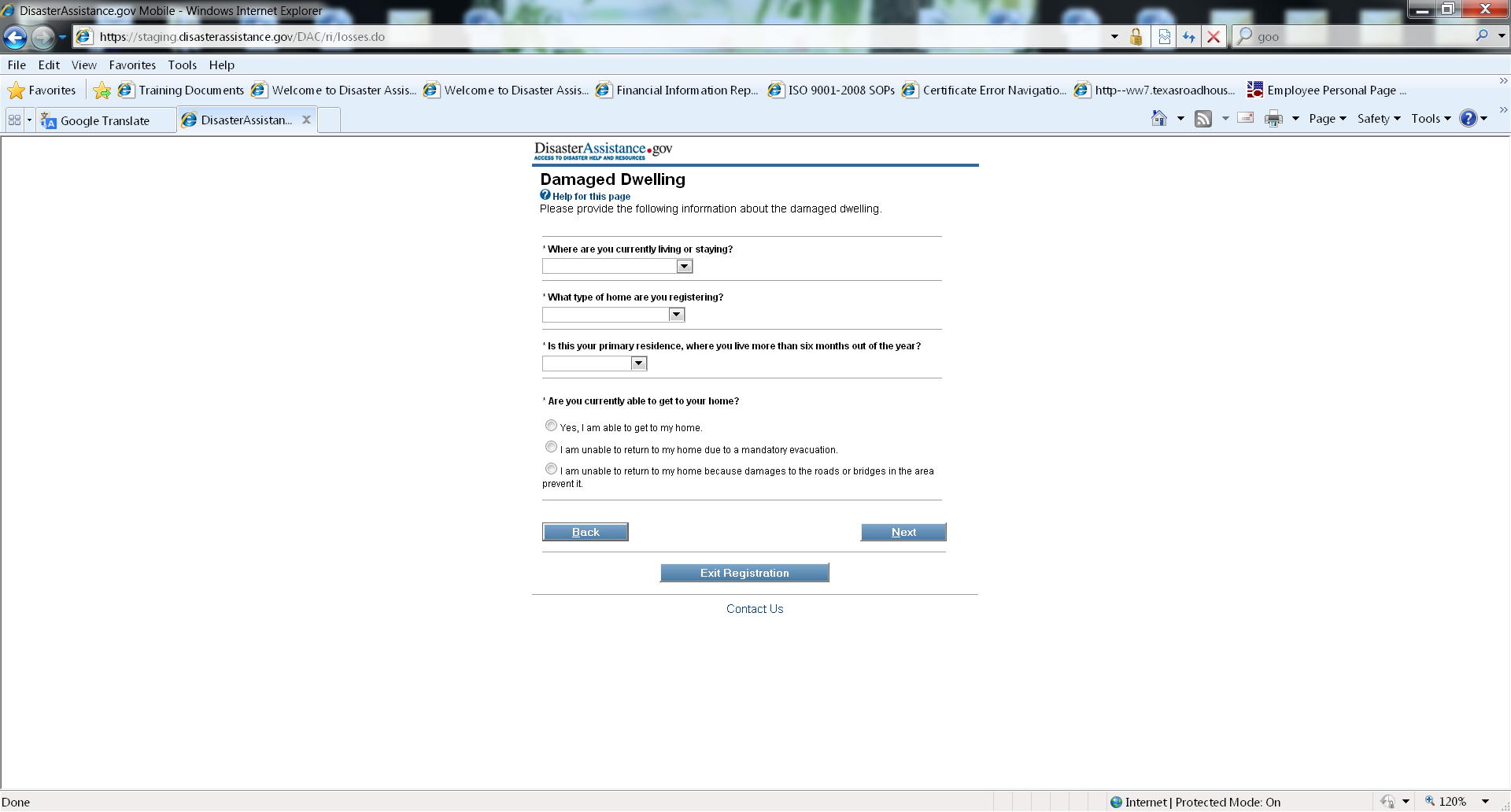 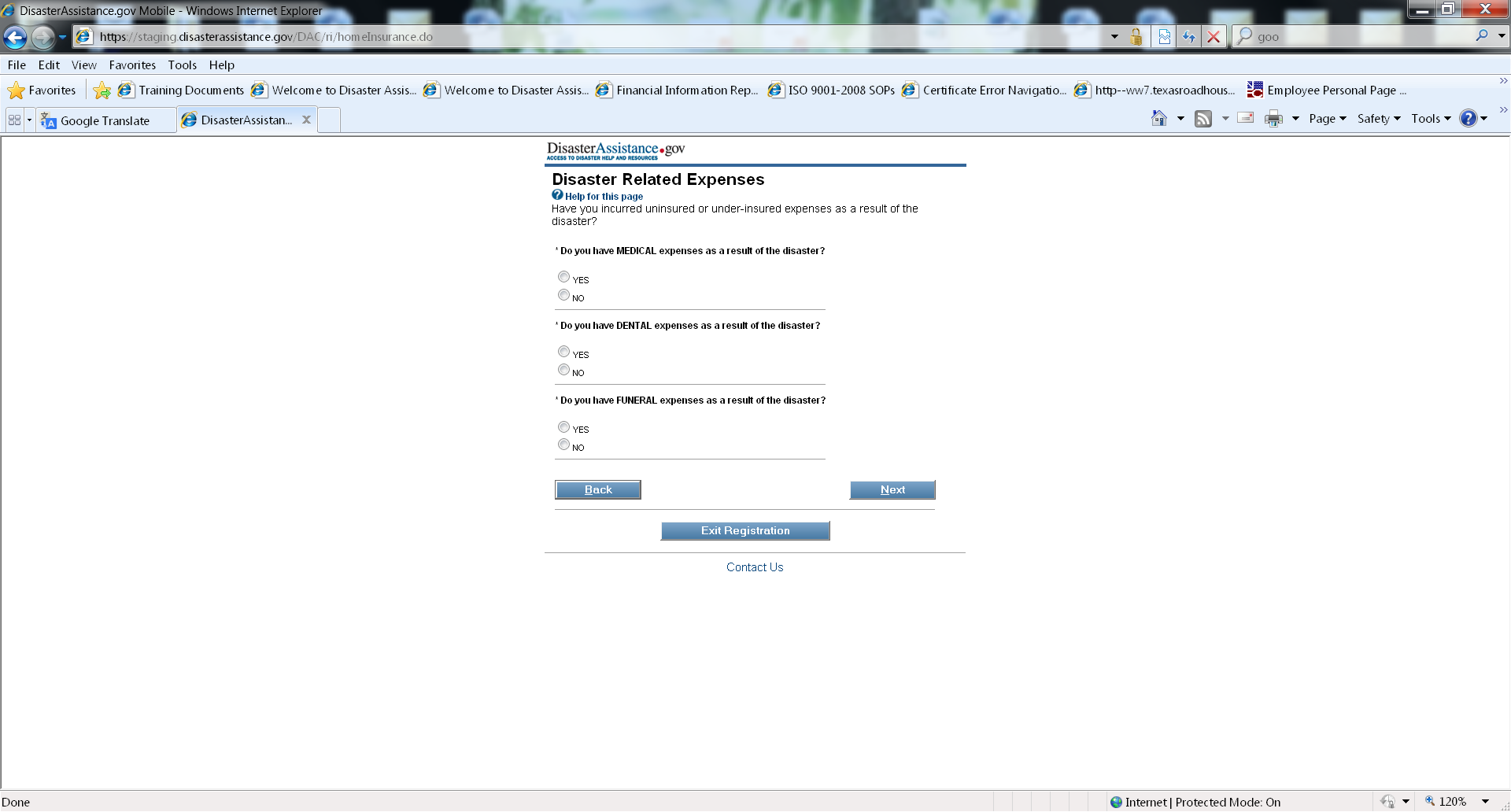 Applicant Self-Assessment
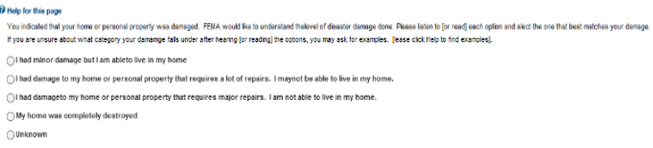 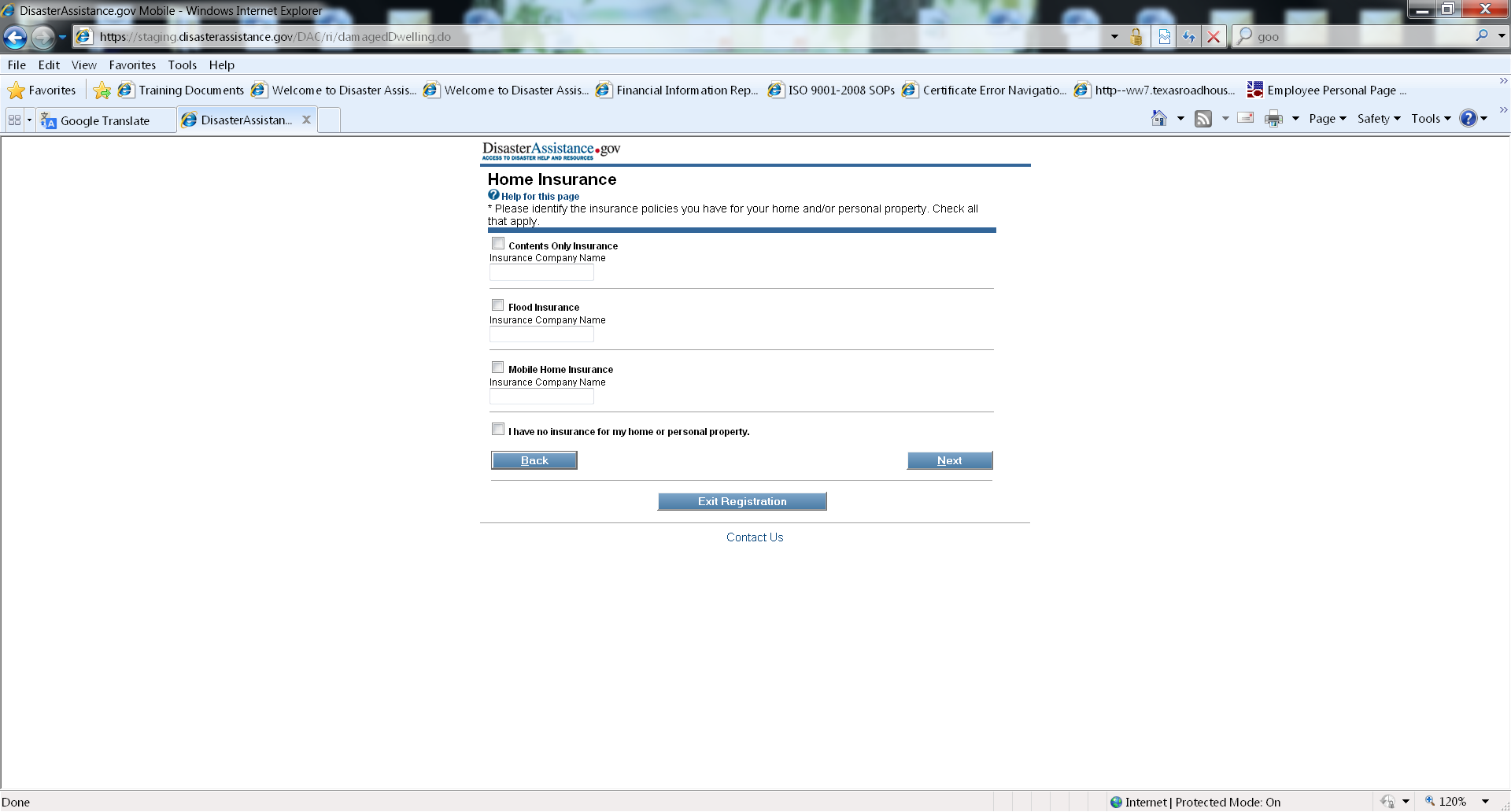 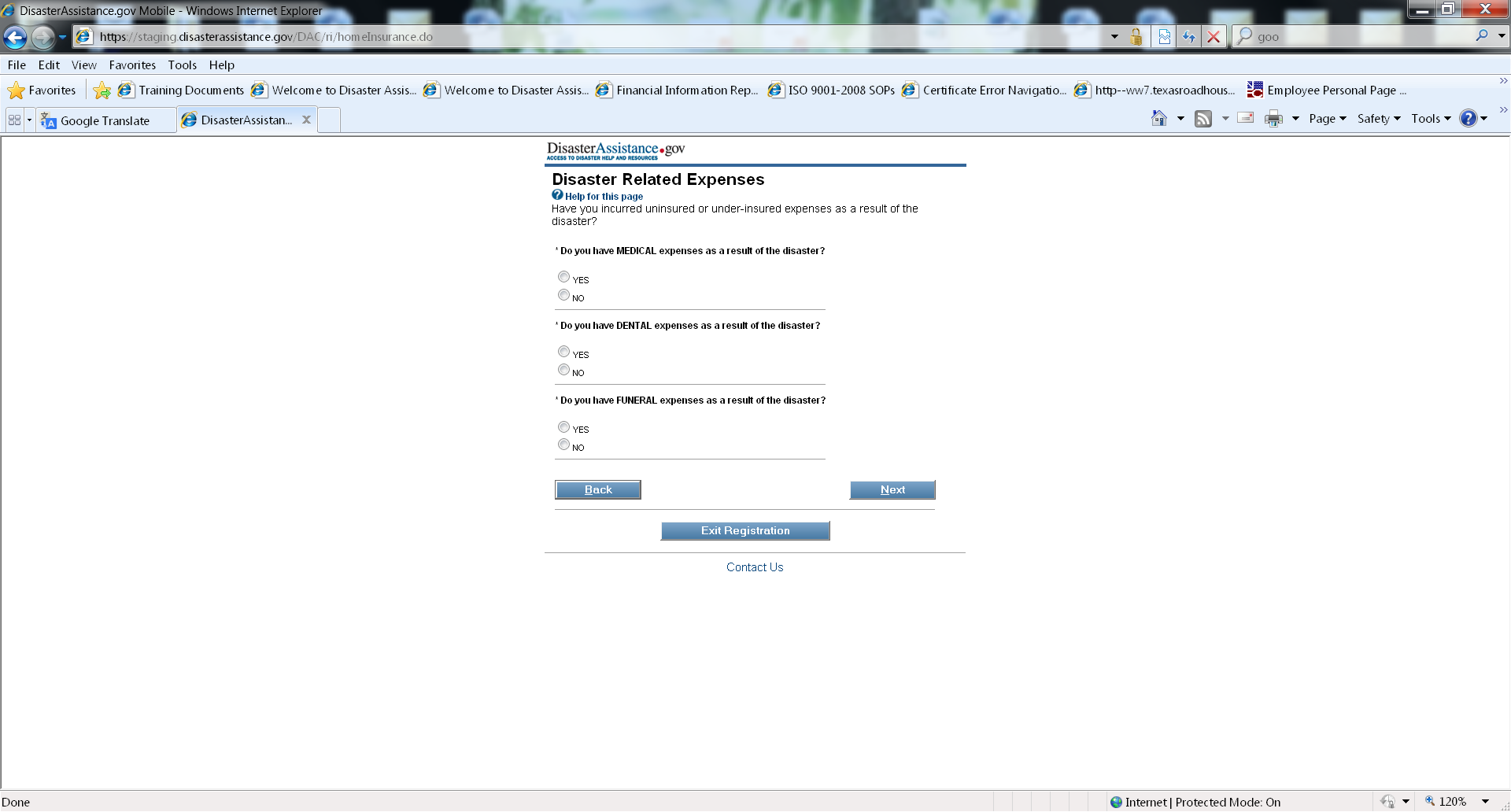 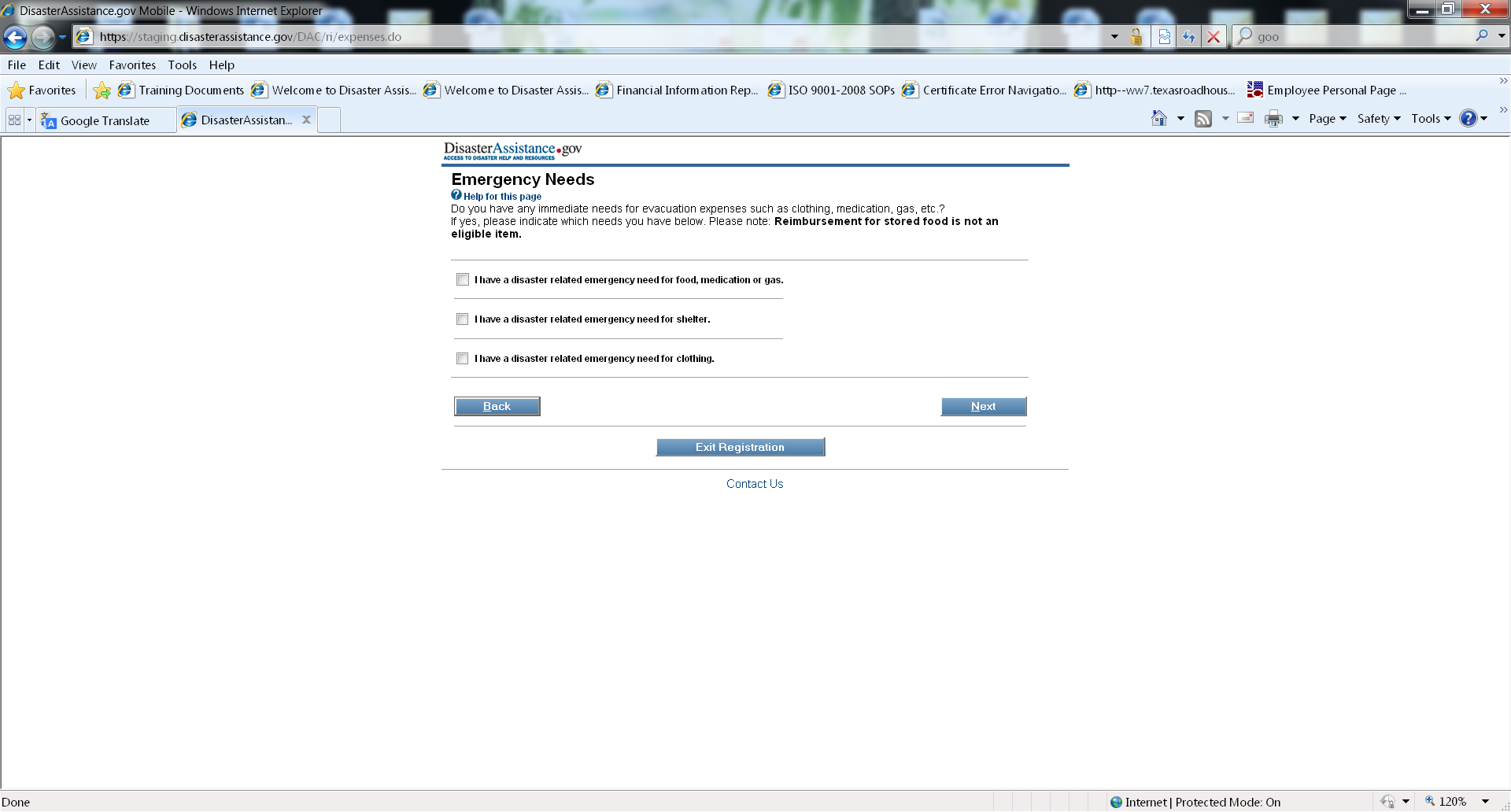 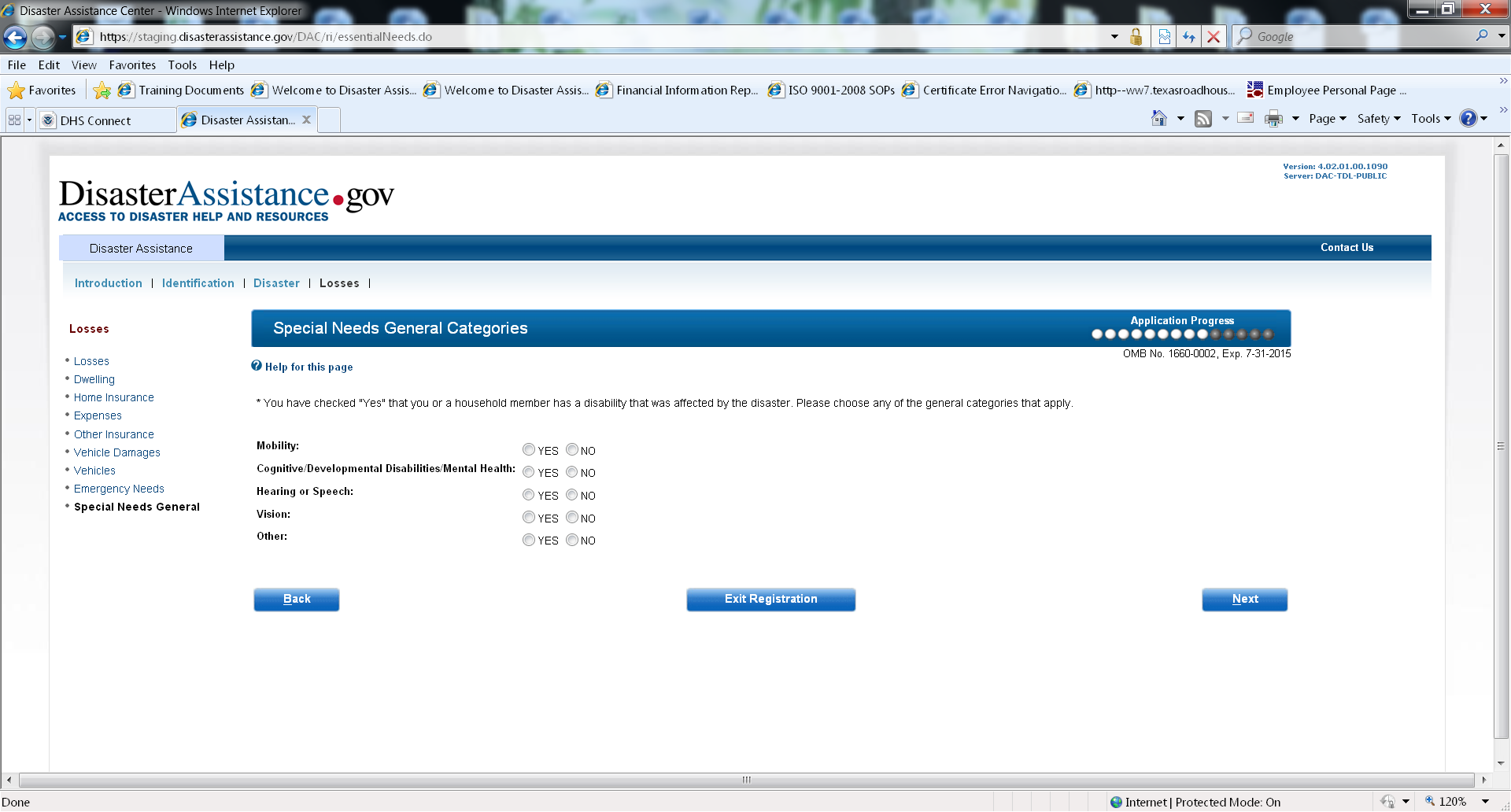 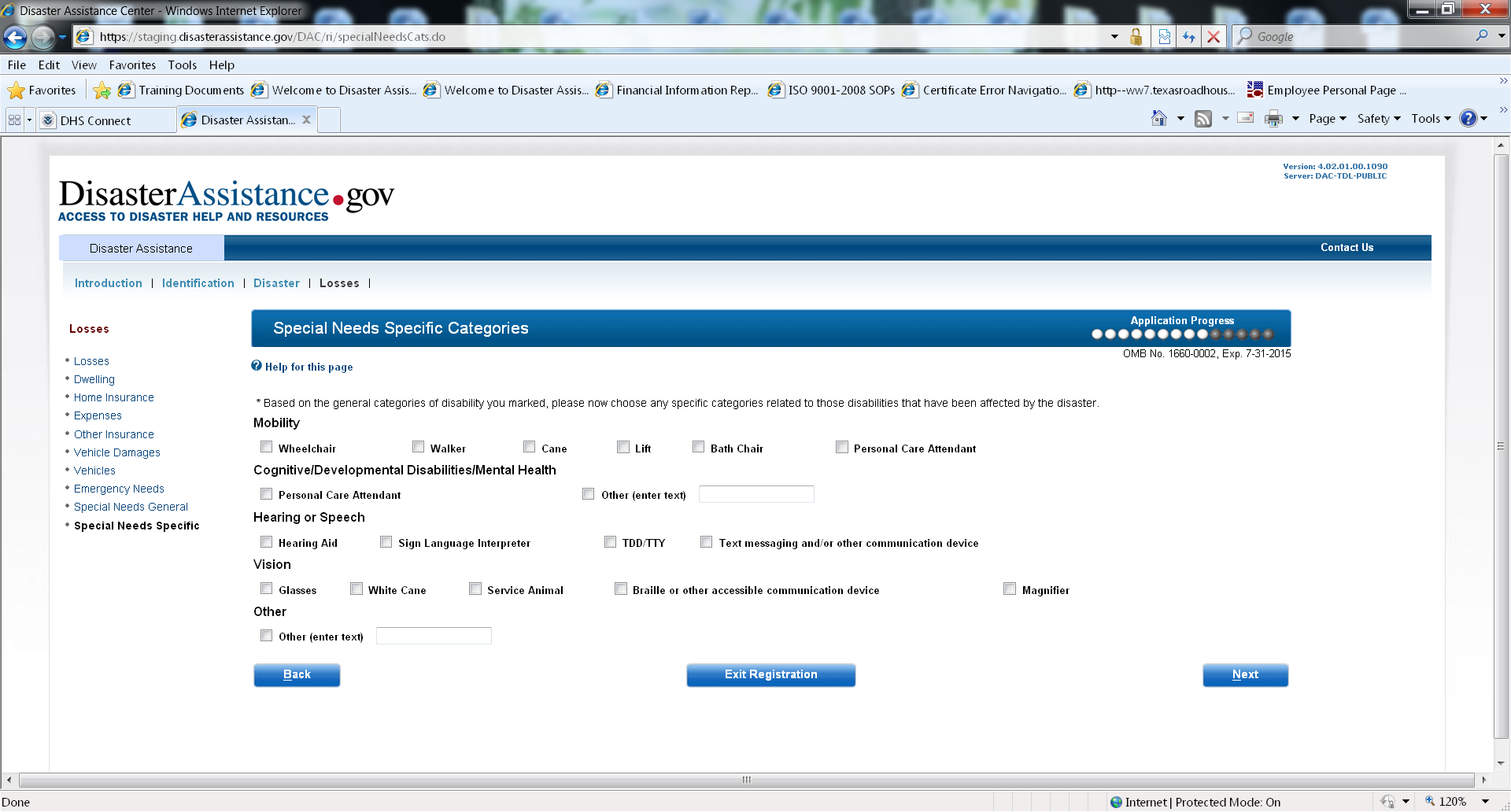 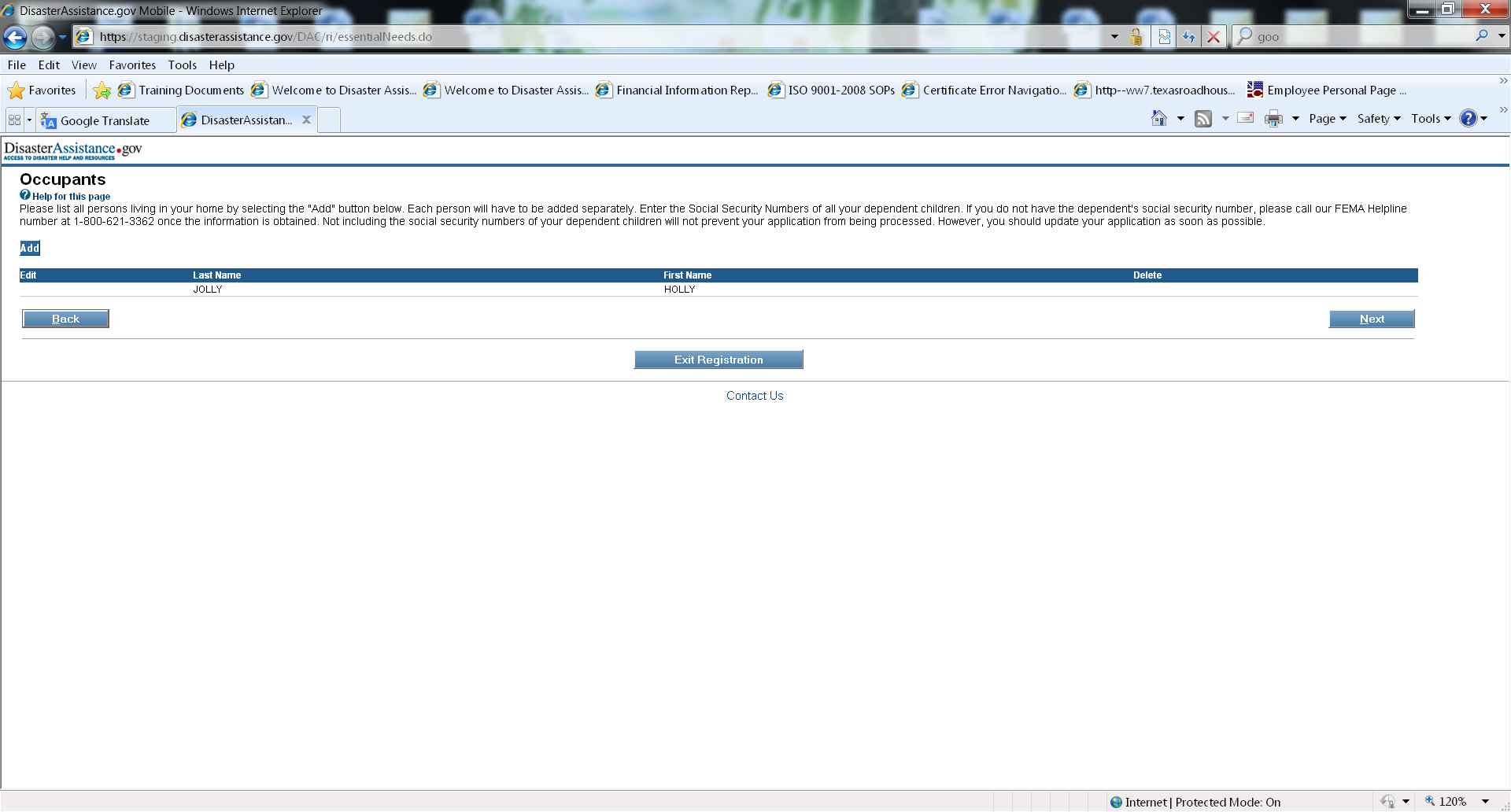 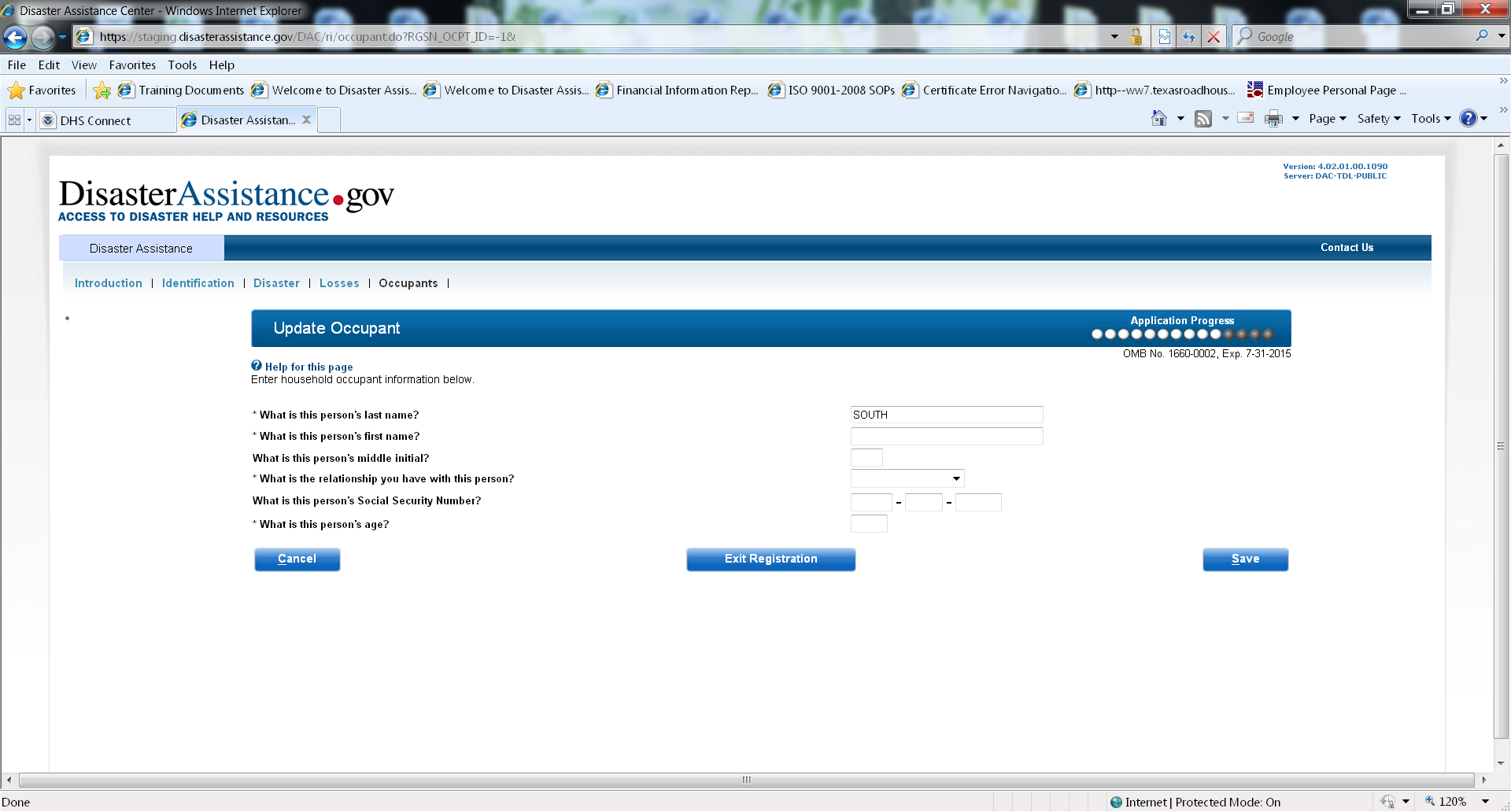 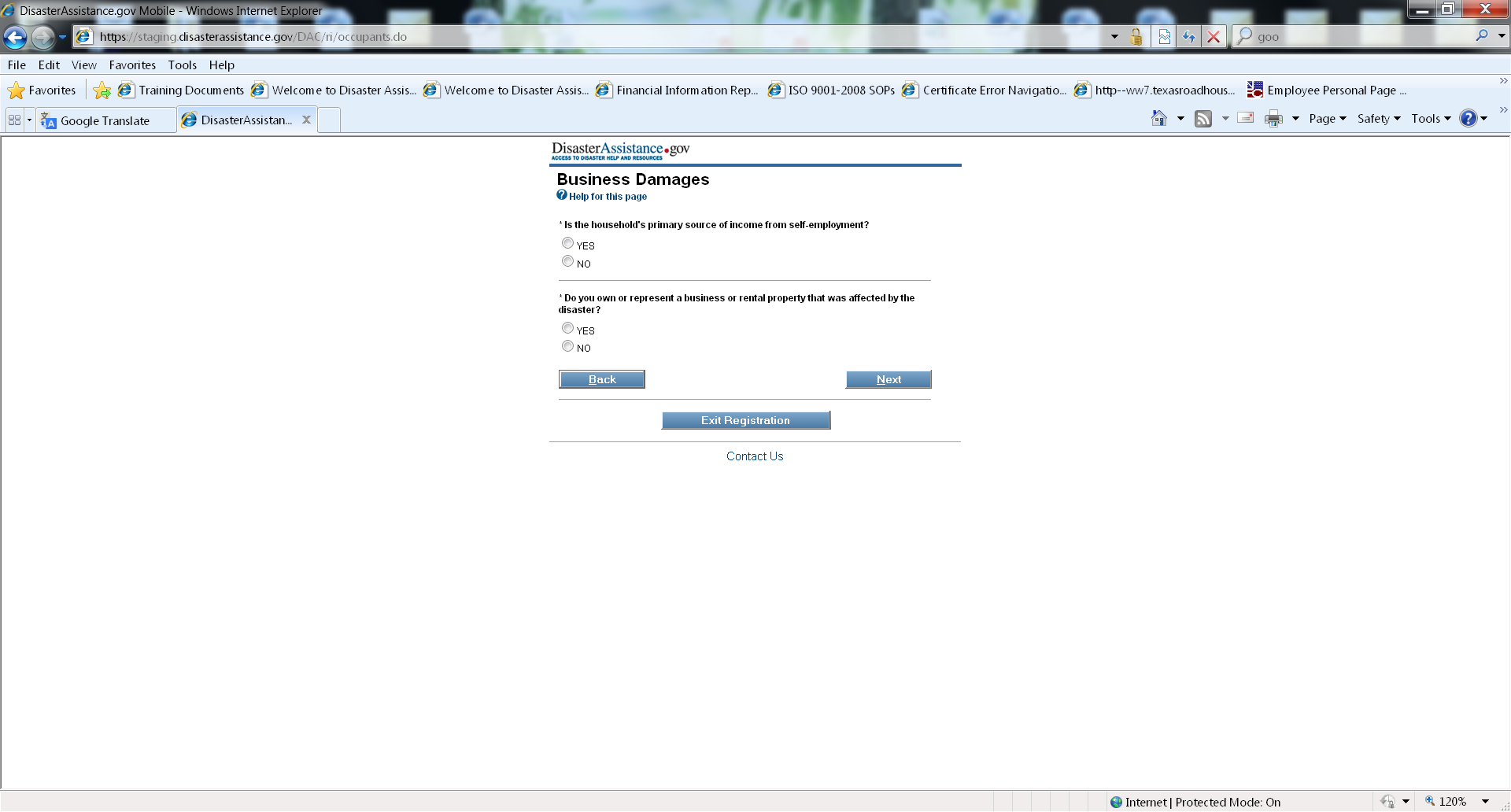 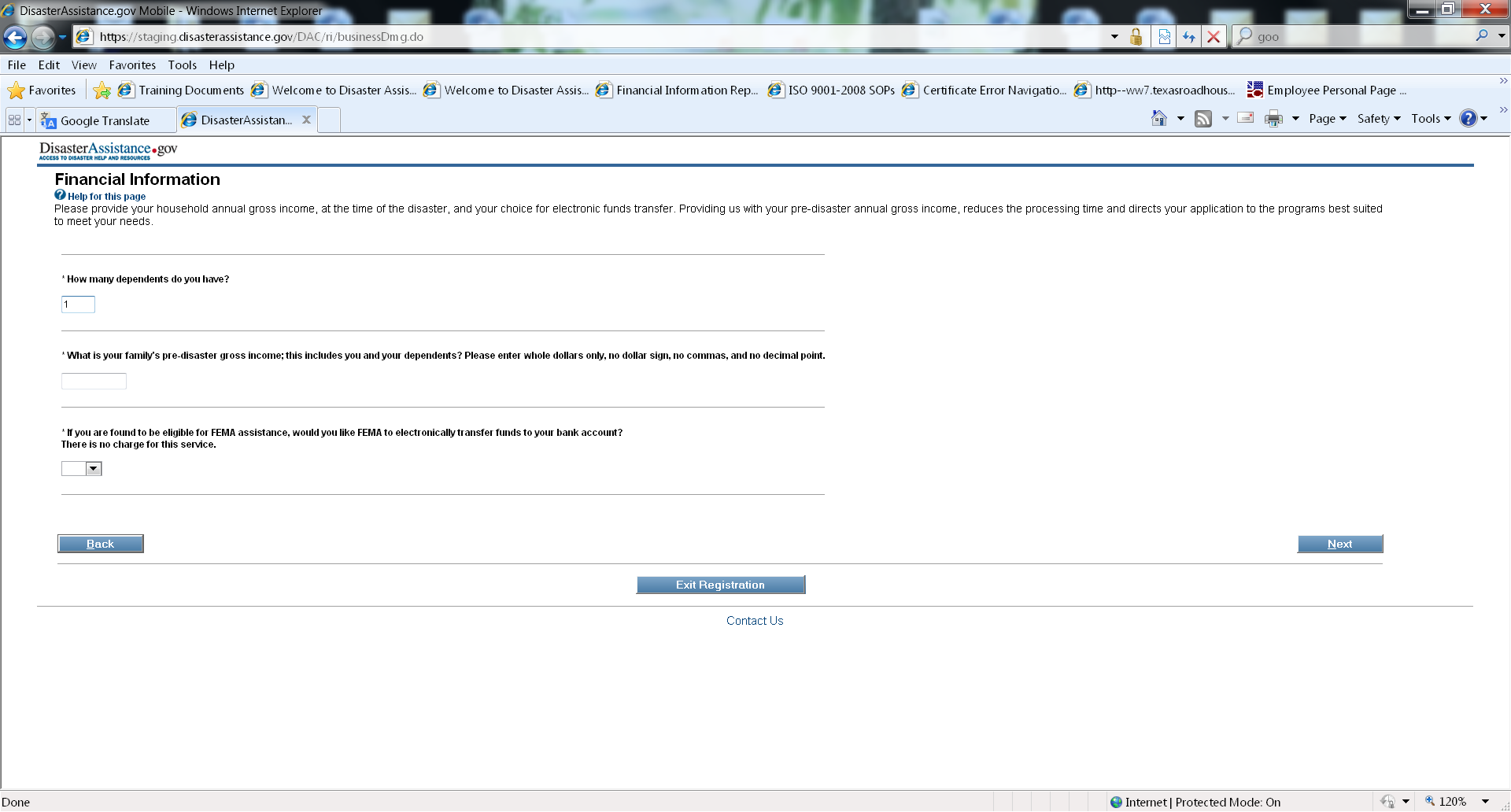 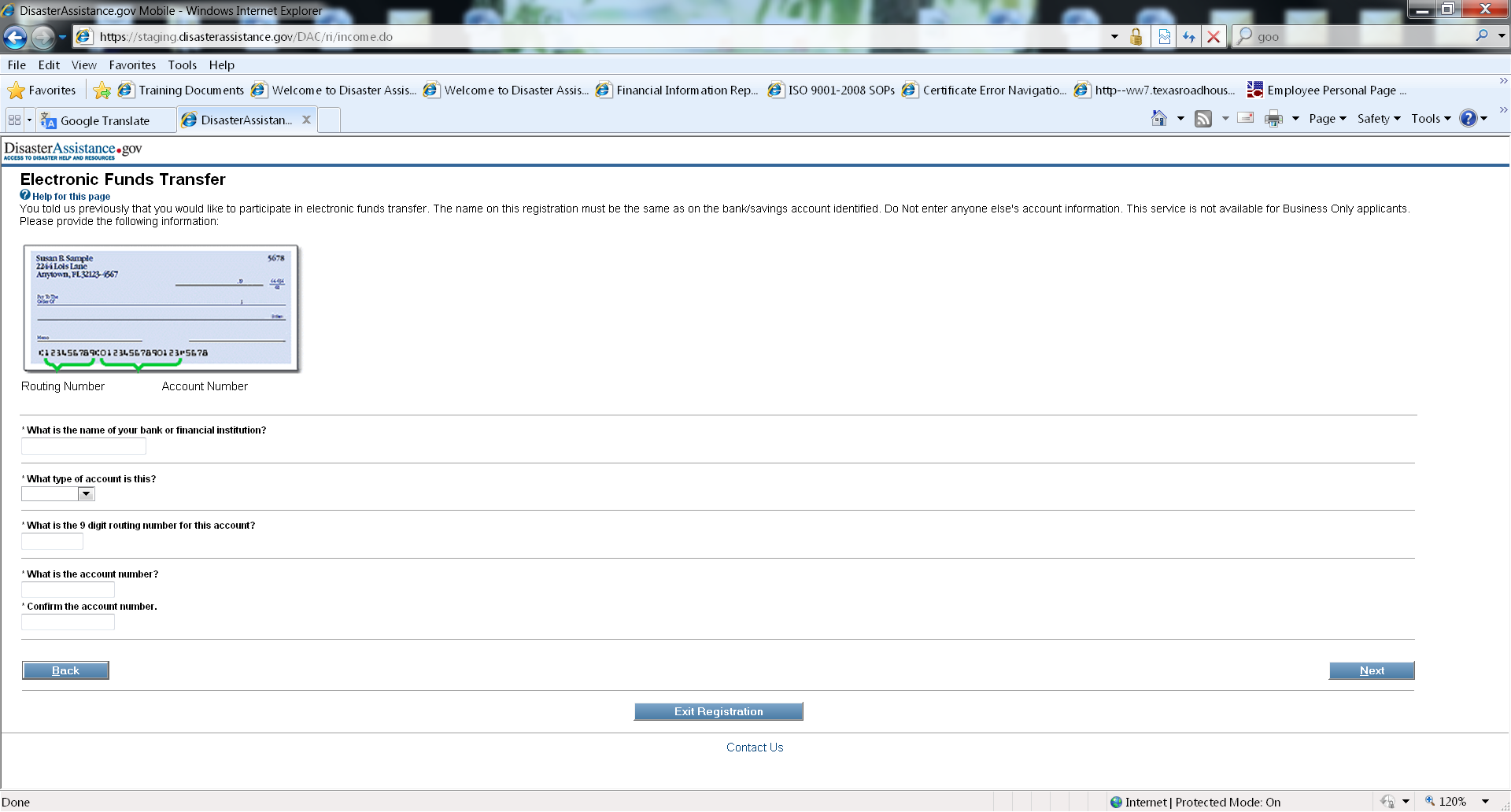 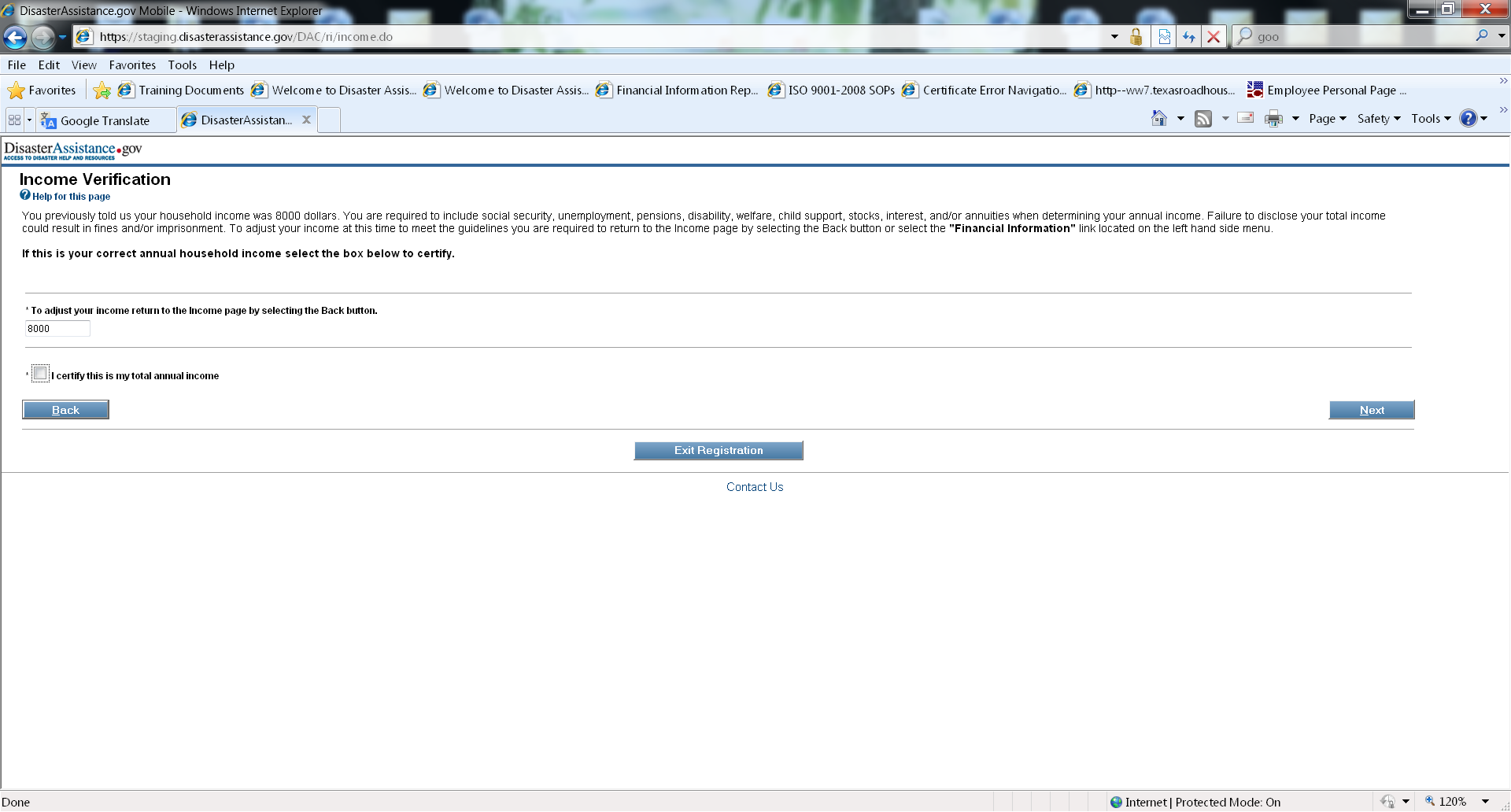 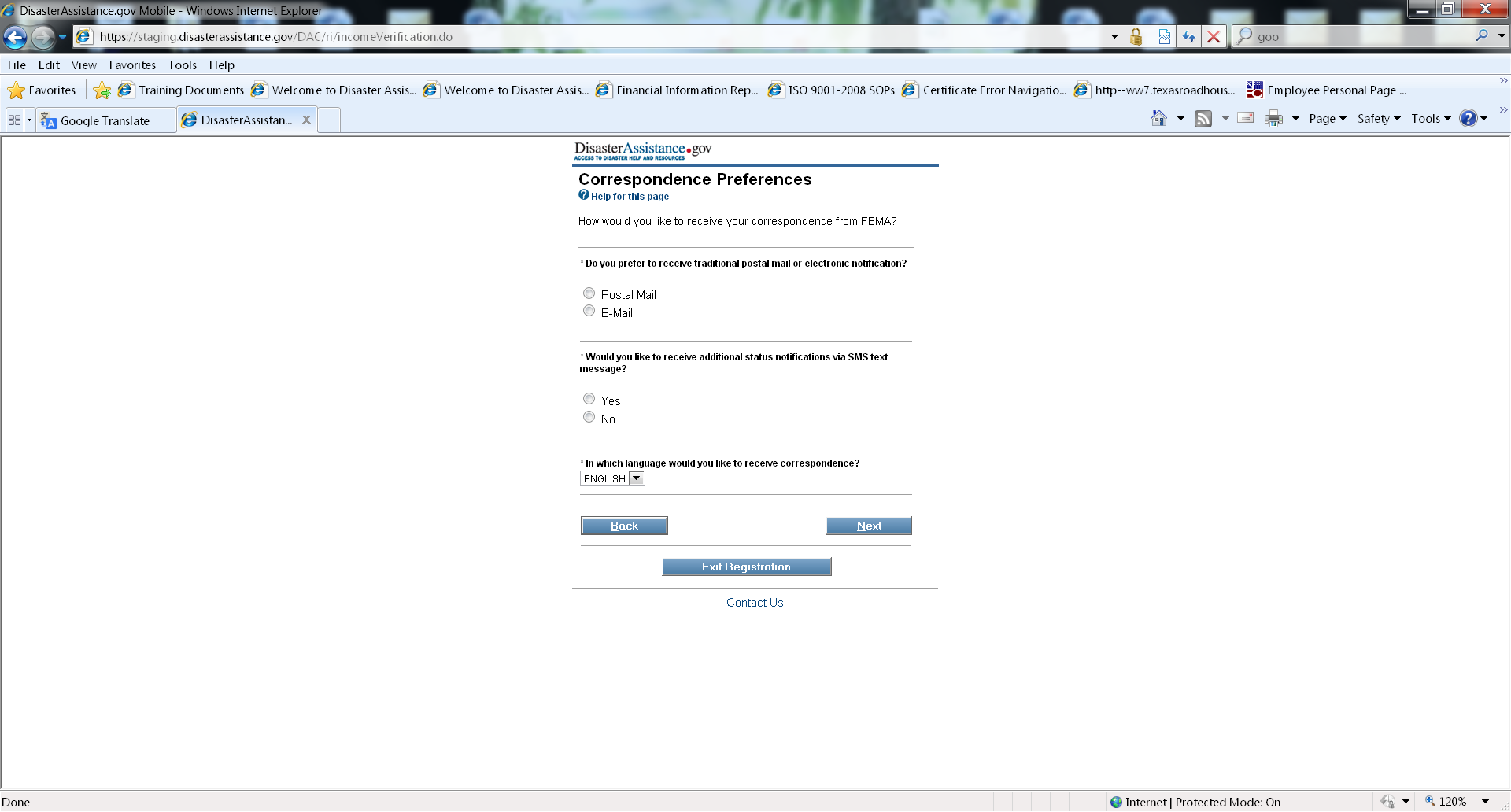 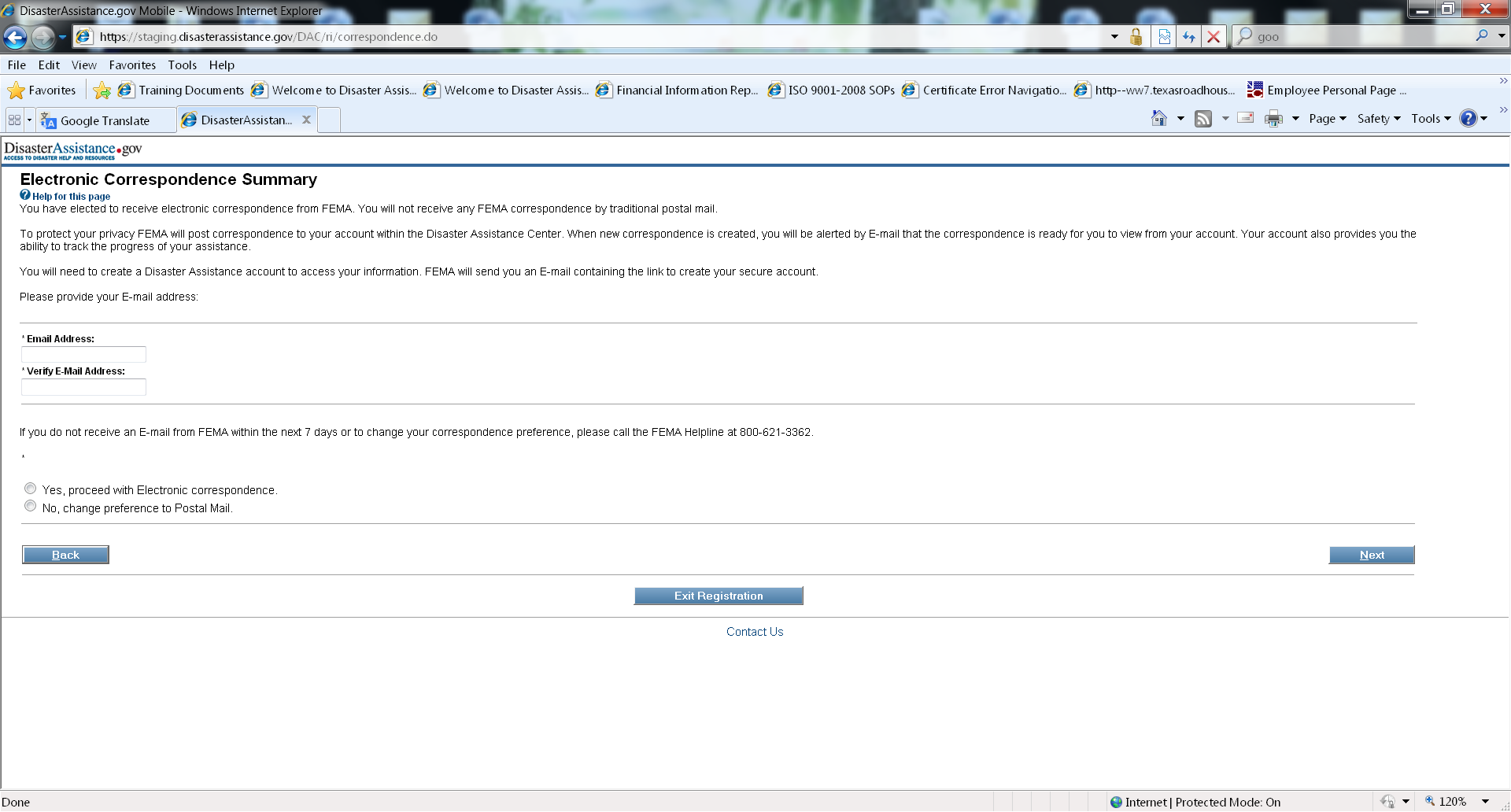 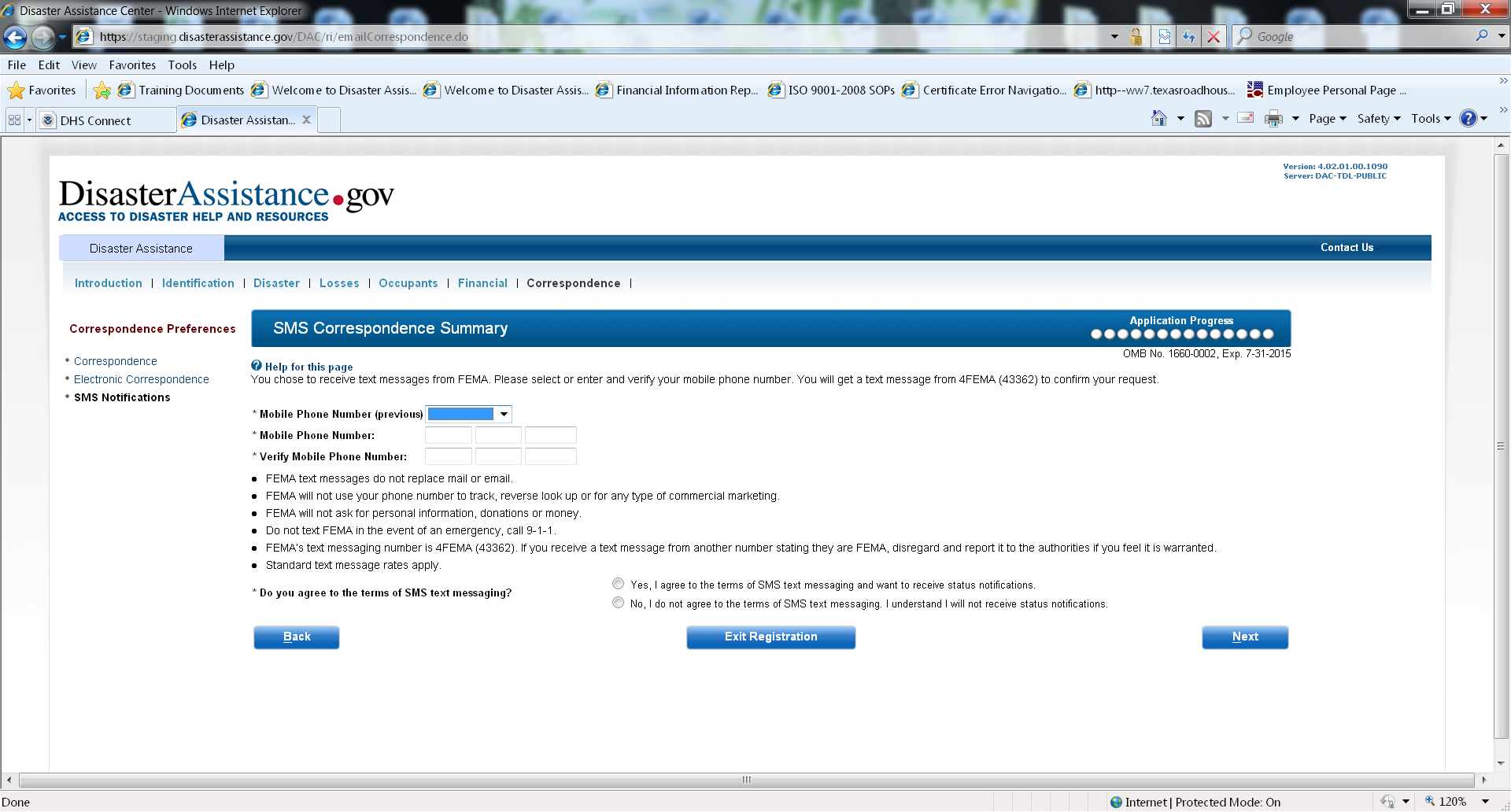 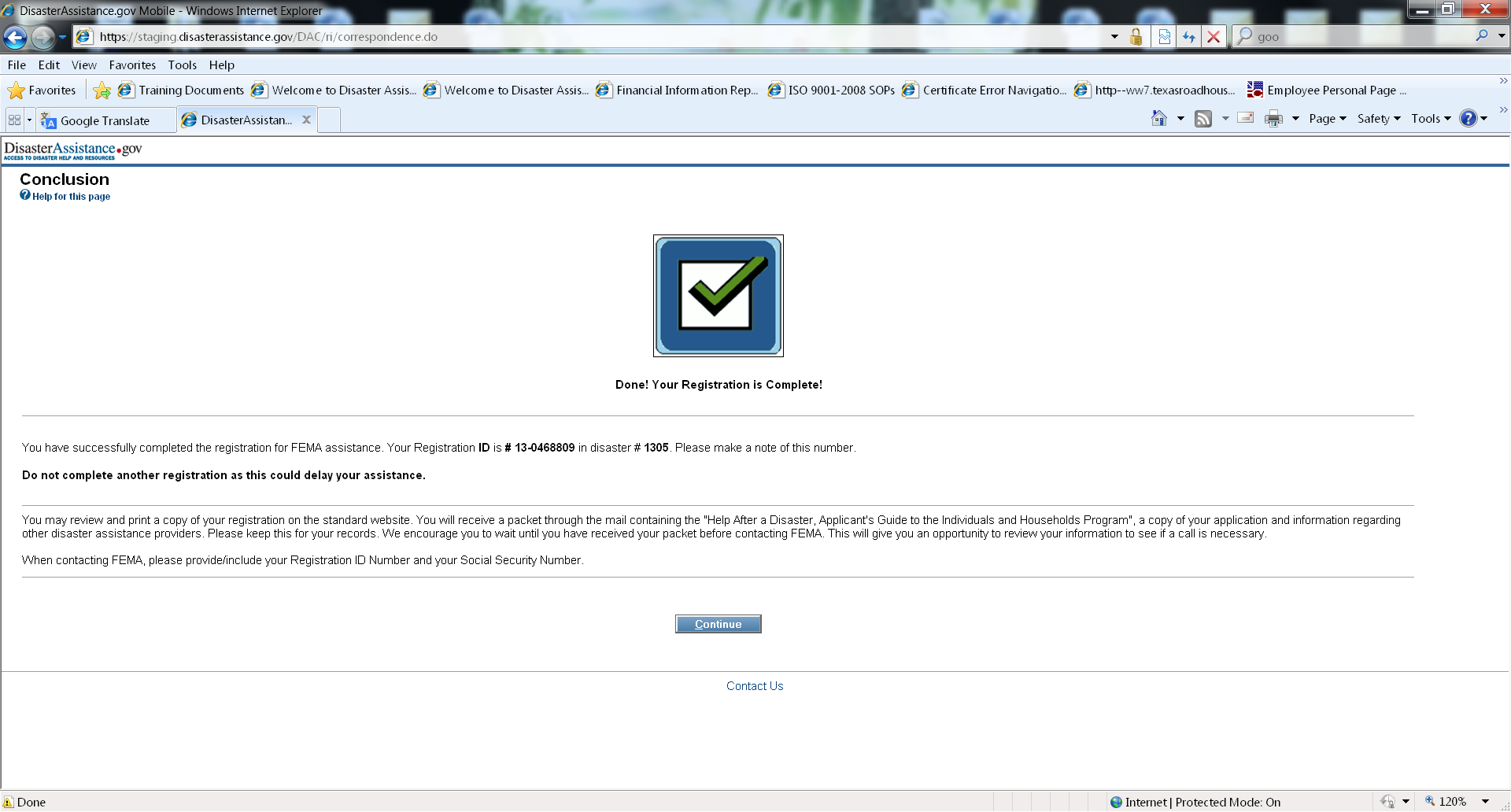 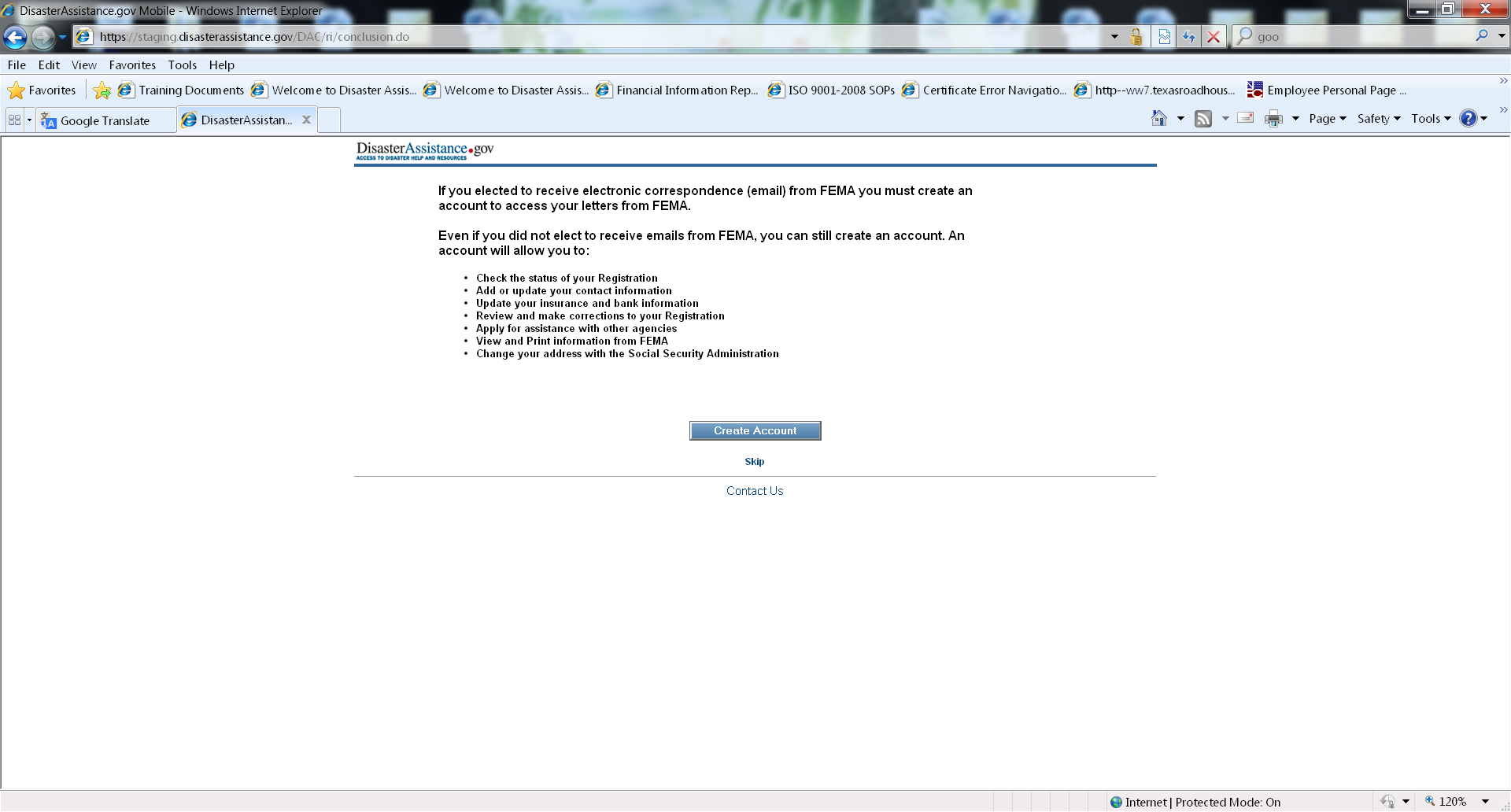 IDP questions
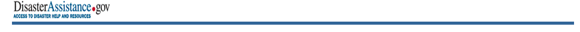 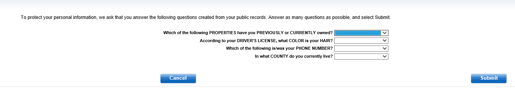